power transformers in SC3-SRA17 and SRA12
Technical data and location dimensions
Liberty Galati
26 January 2023
1
SC3 – SRA17 – Power transformers 1/3
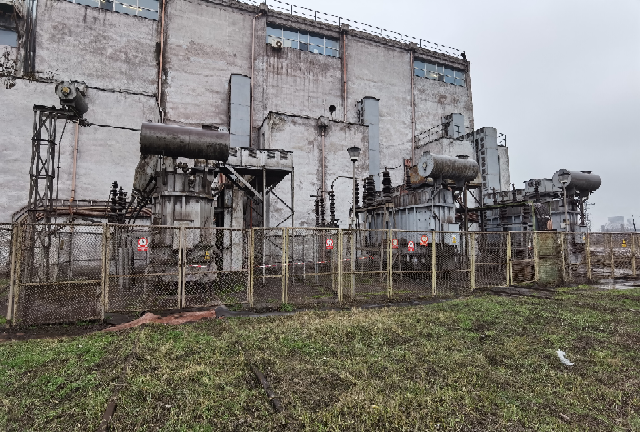 TR1
 40MVA
TR1 – 40MVA
110kV/6kV
TR2
 40MVA
TR3
 40MVA
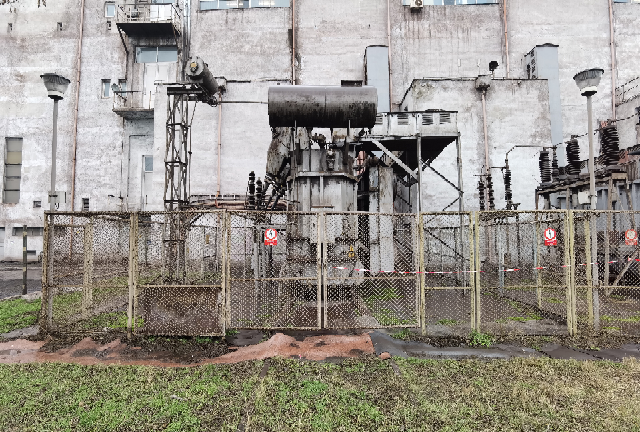 L=10 m
transformer box foundations
Insulating transitions 110 kV, oil oil type (after RK air-oil)
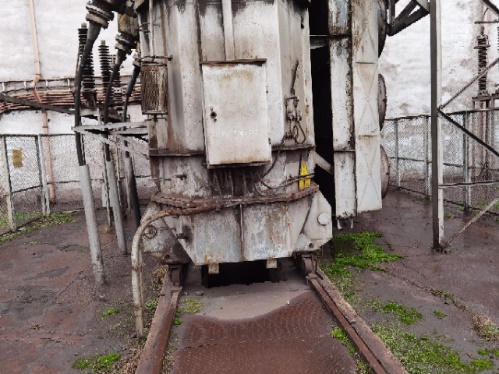 l=9.1 m
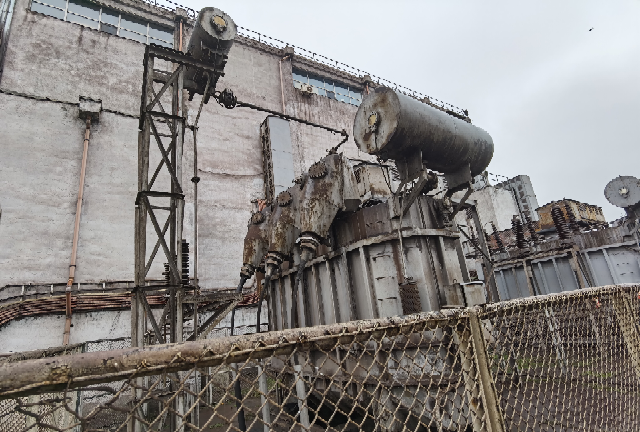 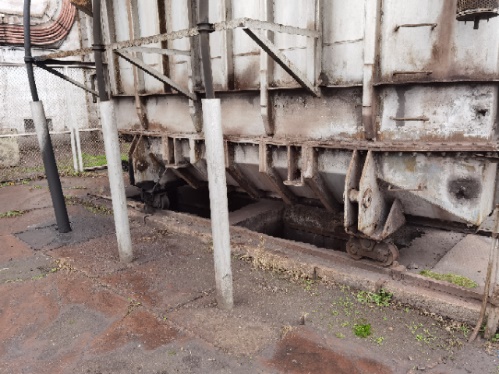 Business unit
SRA12 – Power transformers 1/3
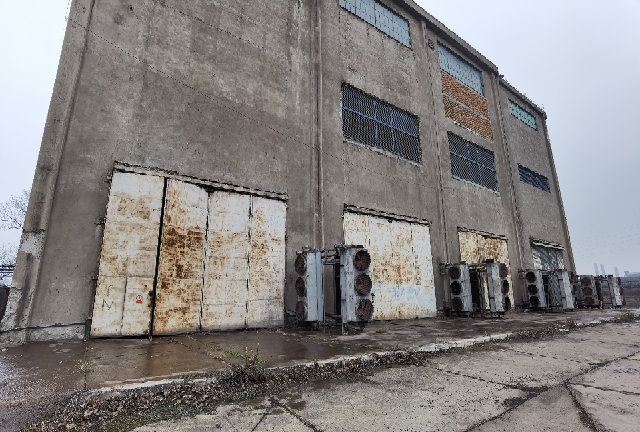 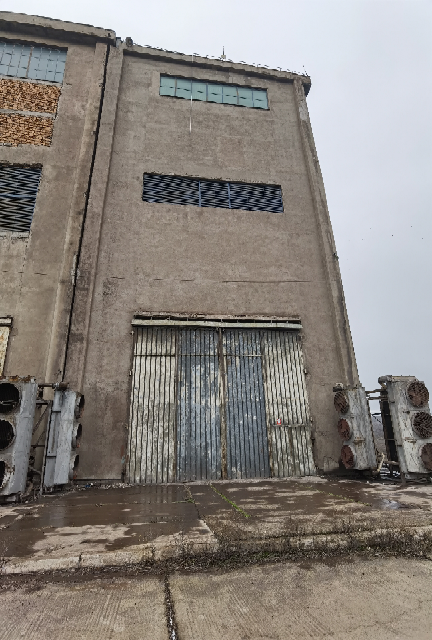 TR4 – 63MVA
110kV/6kV
TR1
 63MVA
TR2
 63MVA
TR3
63MVA
TR4
 63MVA
12 m
transformer box foundations
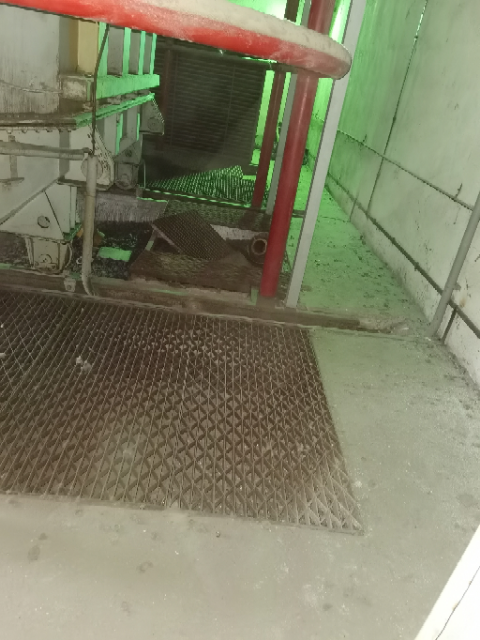 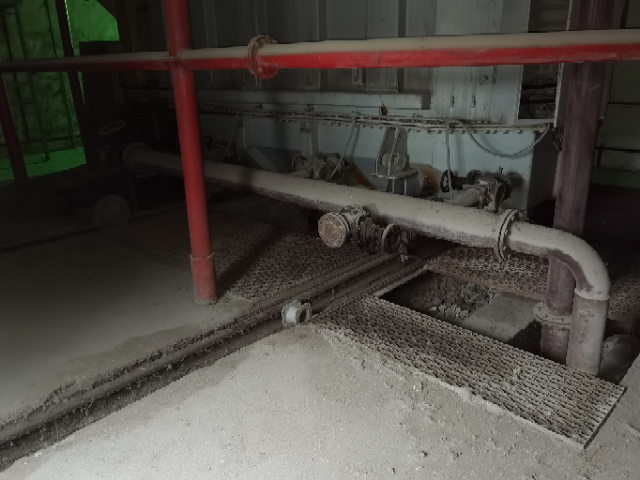 6.2 m
8 m
Business unit
SRA12 – Power transformers 2/3
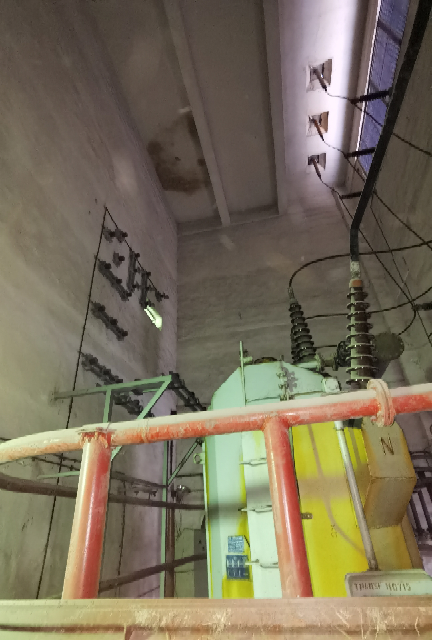 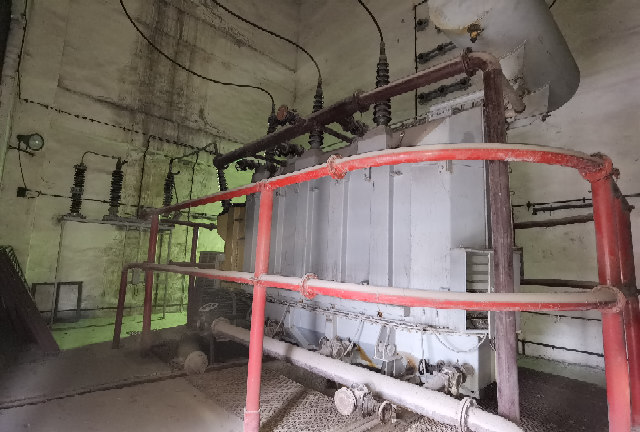 front view
the 110kV connection
the 110kV connection
8.4 m
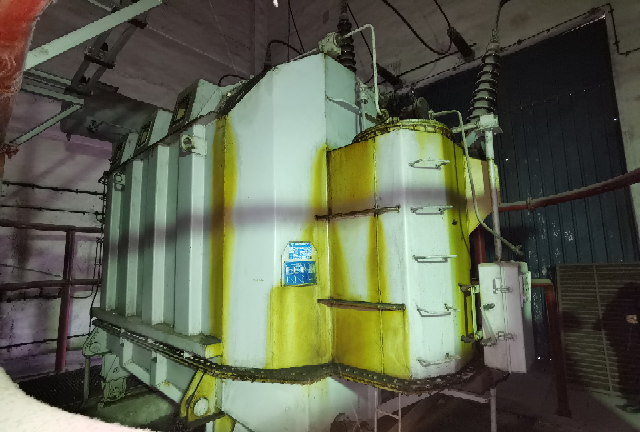 rear view